“Здоровьесберегающий потенциал образовательных педагогических технологий”
Учитель начальных классов
   МБОУ СШ г.Горбатов
   Чирьева Евгения Константиновна
«Забота о человеческом здоровье, тем более здоровье ребенка – 
… это, прежде всего, забота о гармонической полноте всех физических и духовных сил,  и венцом этой гармонии является радость творчества».                                      
                                             В.А. Сухомлинский
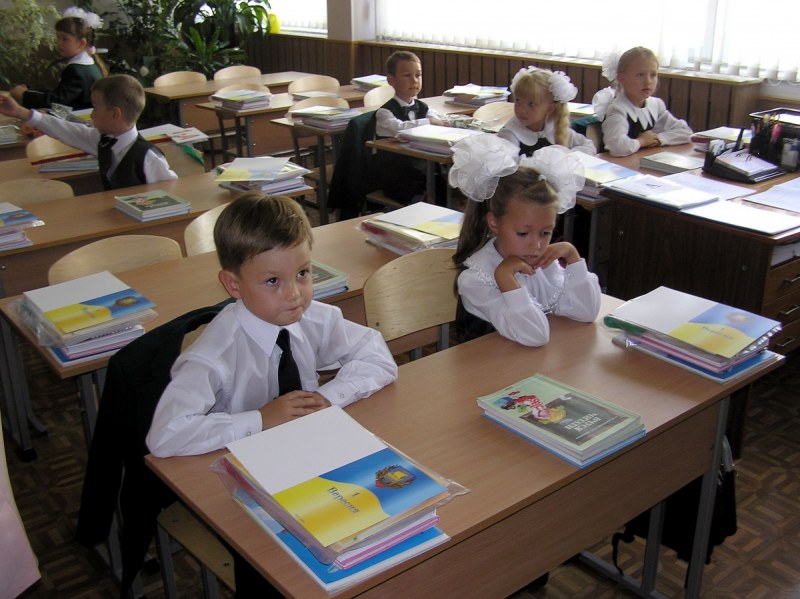 Здоровьесберегающая педагогика -это система, создающая максимально возможные условия для сохранения, укрепления и развития духовного, эмоционального, интеллектуального, личностного и физического здоровья всех субъектов образования (учащихся, педагогов и др.).
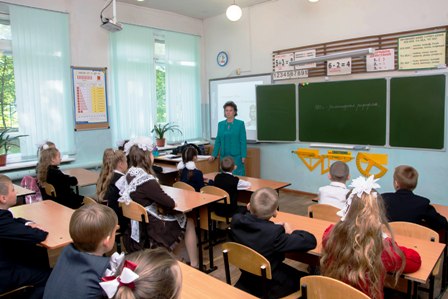 Типы технологий
-Здоровьесберегающие (профилактические прививки, обеспечение двигательной активности, витаминизация, организация здорового питания)
-Оздоровительные (физическая подготовка, физиотерапия, аромотерапия, закаливание, гимнастика, массаж, фитотерапия, арттерапия)
-Технологии обучения здоровью (включение соответствующих тем в предметы общеобразовательного цикла)
-Воспитание культуры здоровья (факультативные занятия по развитию личности учащихся, внеклассные и внешкольные мероприятия, фестивали, конкурсы и т.д.)
Что педагог должен уметь:
-анализировать педагогическую ситуацию в условиях педагогики оздоровления;
-владеть основами здорового образа жизни;
-устанавливать контакт с коллективом учащихся;
-наблюдать и интерпретировать вербальное и невербальное поведение;
-прогнозировать развитие своих учащихся;
-моделировать систему взаимоотношений в условиях педагогики оздоровления;
-личным примером учить учащихся заботиться о своем здоровье и здоровье окружающих людей.
Личностно-ориентированное обучение предполагает использование 
   технологий проектной деятельности, дифференцированного обучения,
   обучения в сотрудничестве,
   разнообразные игровые технологии.
создание положительного эмоционального настроя на работу всех учеников в ходе урока;
использование проблемных творческих заданий;
стимулирование учеников к выбору и самостоятельному использованию разных способов выполнения заданий;
применение заданий, позволяющих ученику самому выбирать тип, вид и форму материала (словесную, графическую, условно-символическую);
рефлексия. Обсуждение того, что получилось, а что — нет, в чем были ошибки, как они были исправлены.
Эмоциональный настрой начала урока
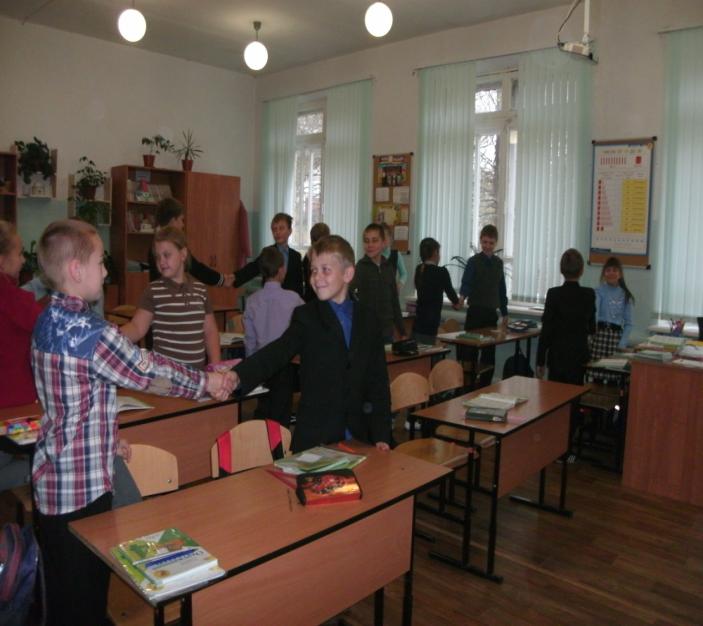 Рано утром я встаю,
Бога я благодарю,
Солнцу, ветру улыбаюсь
И при этом, не стесняясь,
Слово«здравствуй»
говорю,
С кем встречаюсь поутру.
Всем здоровья я желаю,
Никого не обижаю.
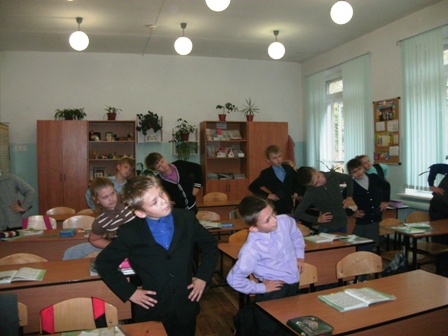 В состав упражнений для физкульминуток я включаю:
упражнения по формированию осанки,
укреплению зрения,
укреплению мышц рук,
отдых позвоночника,
упражнения для ног.
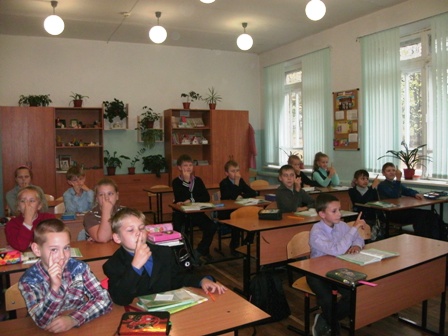 Нестандартные формы урока
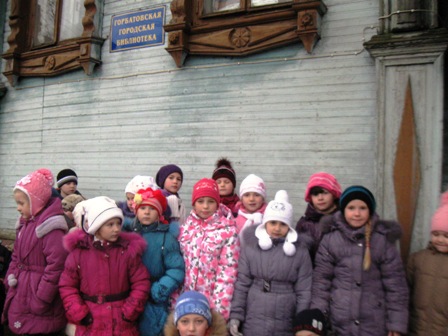 - урок - практикум;
 -урок - исследование;
 -урок - творческая мастерская;
-урок - конкурс;
- урок - путешествие ;
-урок  - викторина.
- урок - экскурсия.
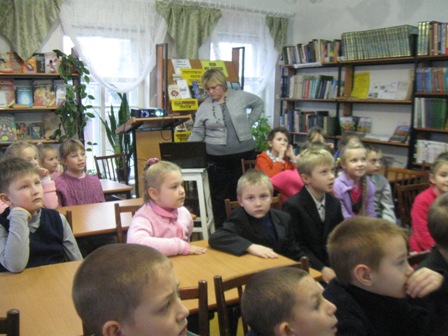 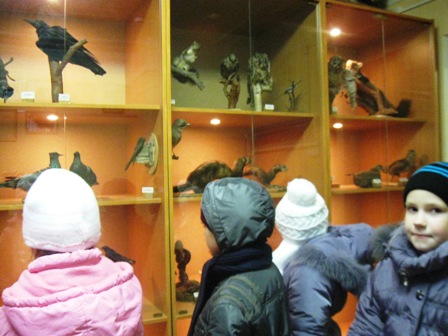 Проектная деятельность
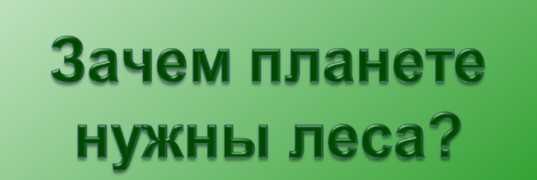 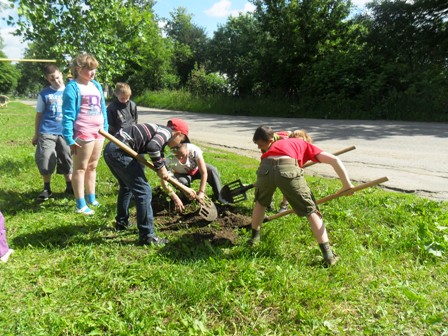 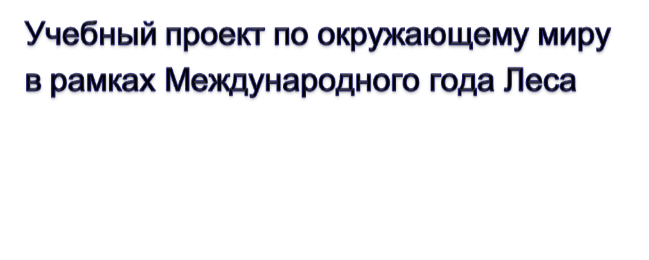 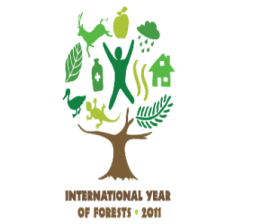 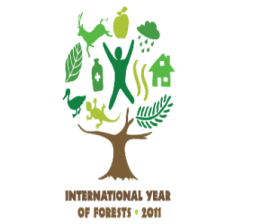 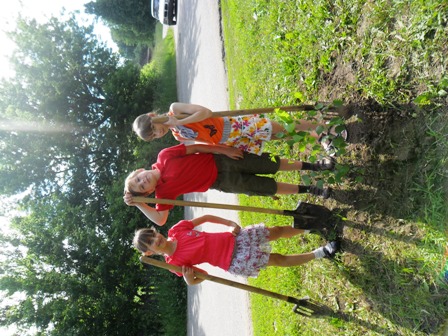 Технология сотрудничества
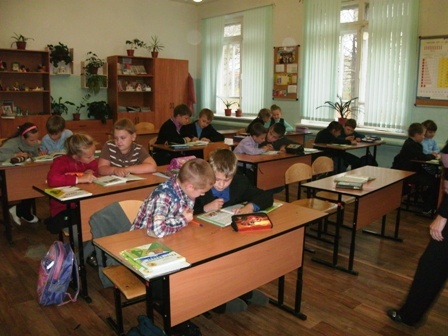 -работа в группах,
-работа в парах сменного состава,
-деятельность с элементами соревнования,
-взаимооценка,
-ребенок-консультант и др.
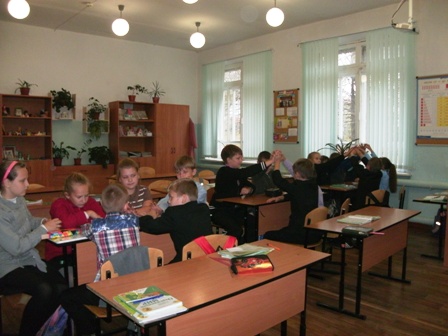 Игровые технологии
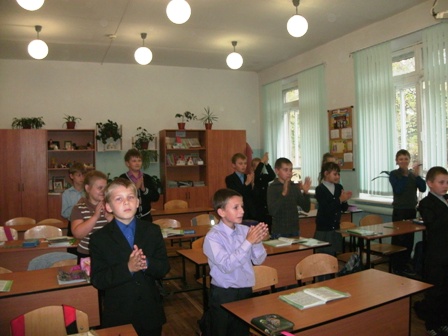 -развитие внимания;
-развитие памяти и восприятия, наблюдательности;
-развитие произвольных движений и самоконтроля;
-развитие сообразительности, самодисциплины и самоорганизации;
-развитие мышления и речи.
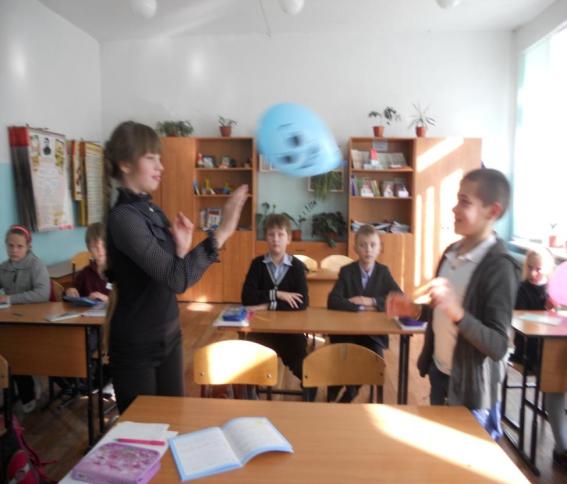 «Уроки-праздники»
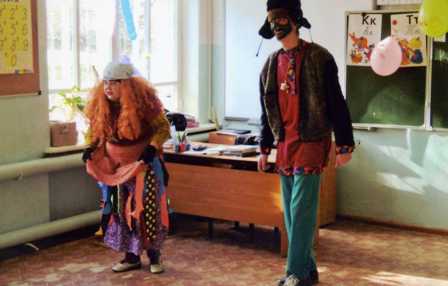 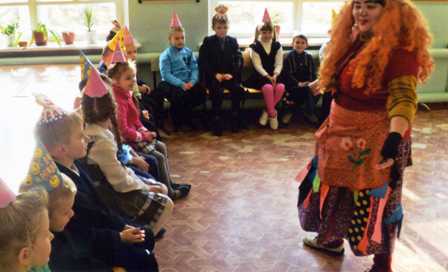 Информационные технологии
Отношение к здоровью
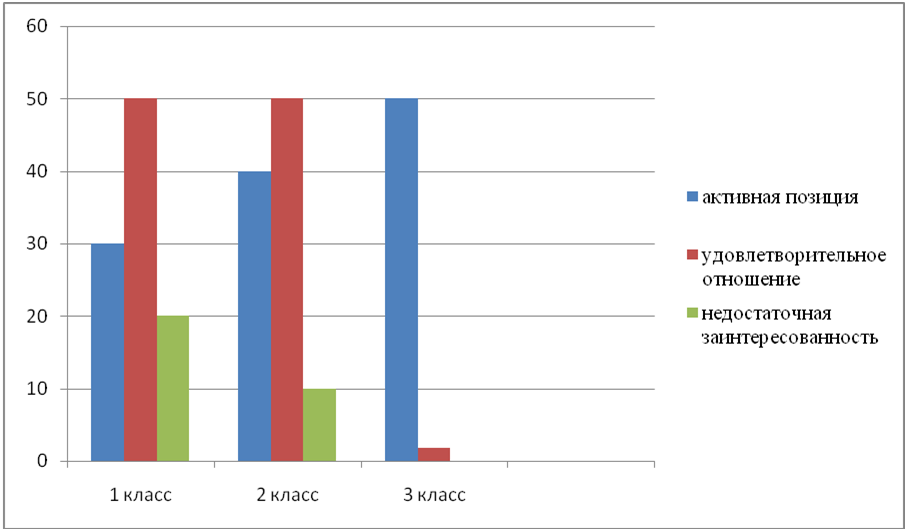 Количество неболевших детей за учебный период
Количество уроков, пропущенных по болезни на 1 ученика
Я желаю вам беречь то, что нам дано свыше.  Помогать, сохранять и укреплять здоровье своих учеников.
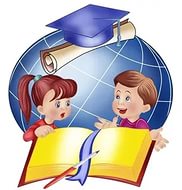